An Automated Conditioning System for the MUCOOL Experiments at Fermilab
Ajit Kurup, Imperial College London.
ABSTRACT
The MUCOOL project aims to study RF cavities for the Neutrino Factory and the Muon Collider.  The large emittance muon beams in these accelerators require high-gradient RF cavities at low-frequencies and they need to operate in the presence of relatively strong magnetic fields.  MUCOOL is conducting a number of tests on 805MHz and 201 MHz cavities in order to develop a technology that can meet all of these requirements.  An automated conditioning system was developed for the 805MHz test program for MUCOOL.  This system was designed to replicate the logic a human operator would use when conditioning an RF cavity and to provide automated logging of the conditioning process.
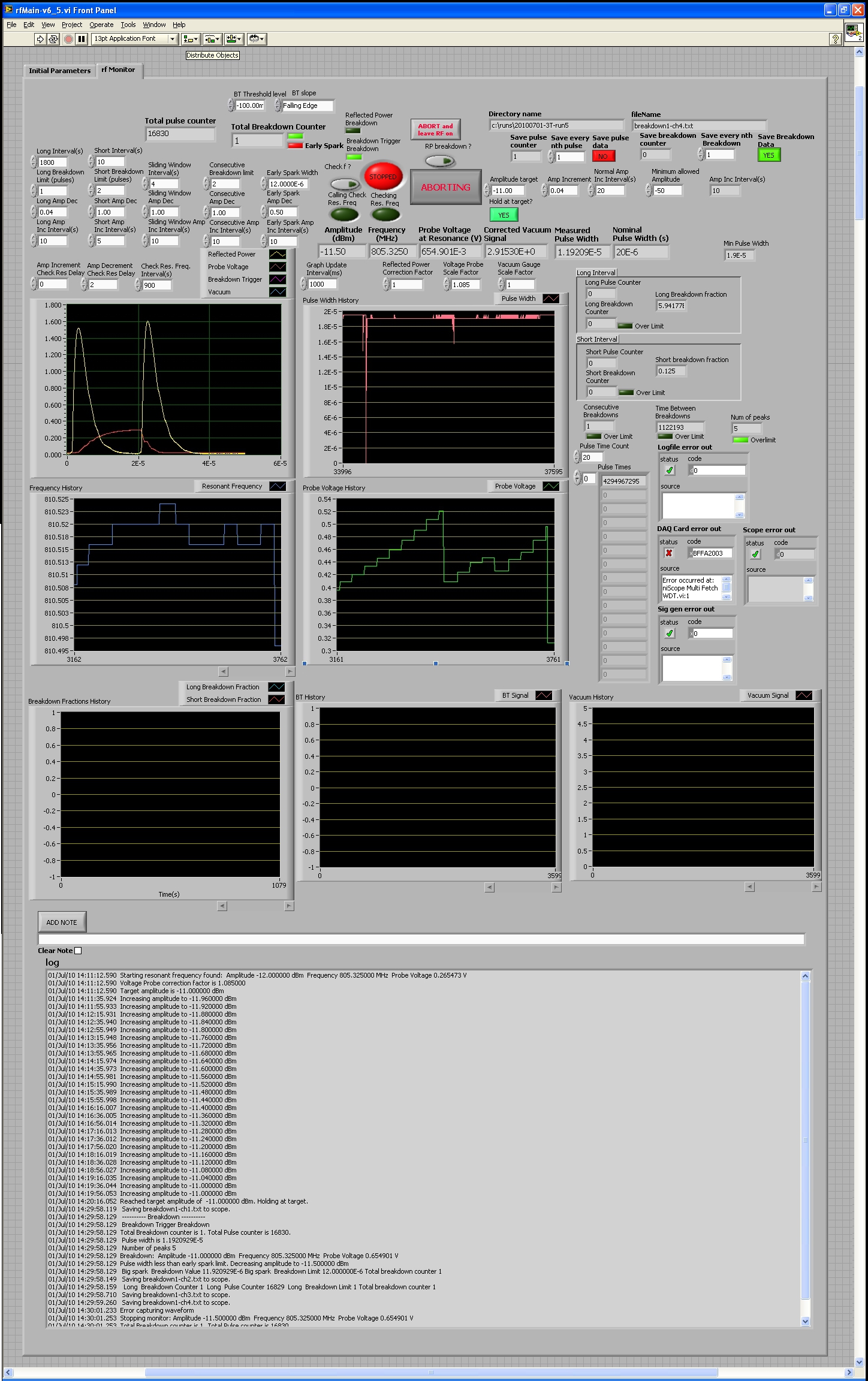 10Hz clock
Modulator
Fast ~-30dBm
attenuator
(threshold between reflected power peaks)
Fast Switch
(vacc > 6X10^-8 torr ||
2 consecutive breakdowns)
Power 
Amplifier
OLD SETUP
Klystron
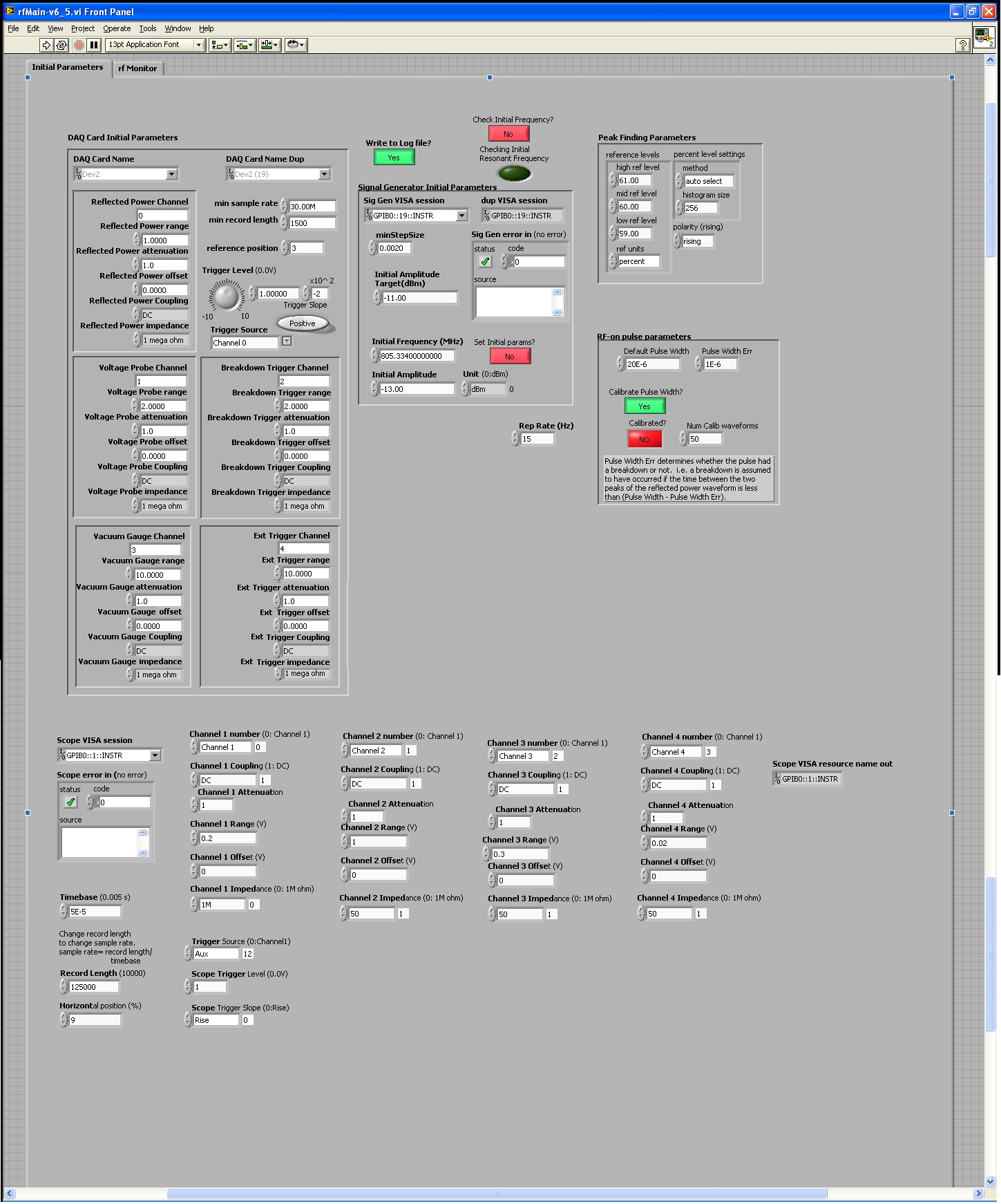 Control
Electronics
Waveguide
Signal 
Generator
ACNET
forward power
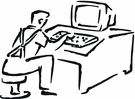 Directional Coupler
Analogue 
Oscilloscope
reflected power
vacuum probe
Cavity
voltage probe
10Hz clock
Modulator
Fast ~-30dBm
attenuator
(threshold between reflected power peaks)
NEW SETUP
Fast Switch
(vacc > 6X10^-8 torr ||
2 consecutive breakdowns)
Power 
Amplifier
Klystron
Control
Electronics
Waveguide
Digital 
Oscilloscope
Envelope
Filter
Signal 
Generator
forward 
power
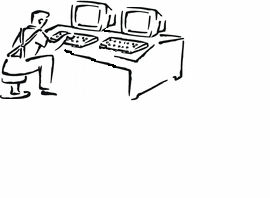 Directional Coupler
Analogue 
Oscilloscope
reflected
power
vacuum probe
Cavity
ACNET
voltage probe
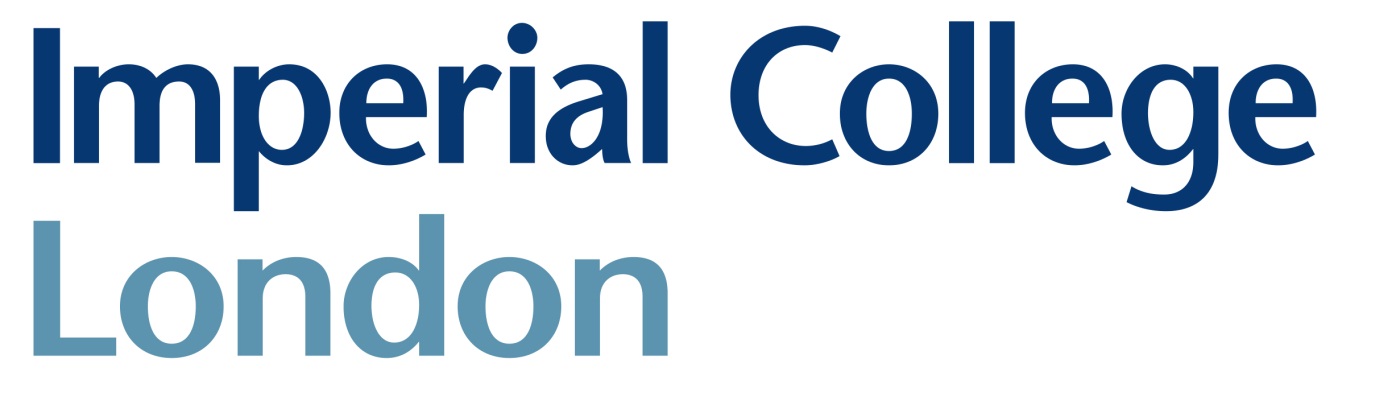 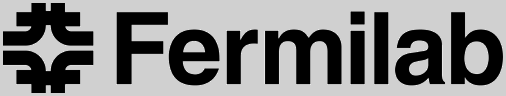